Projet provincial d’accompagnement  des enseignants de FGA dans l’implantation du nouveau programme de mathématique en FBD.
MODULE 1
Partie 3 – Différents objets d’apprentissage
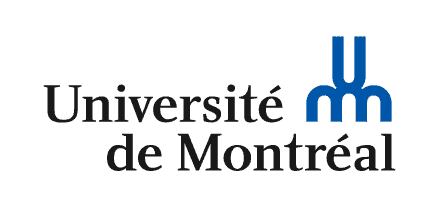 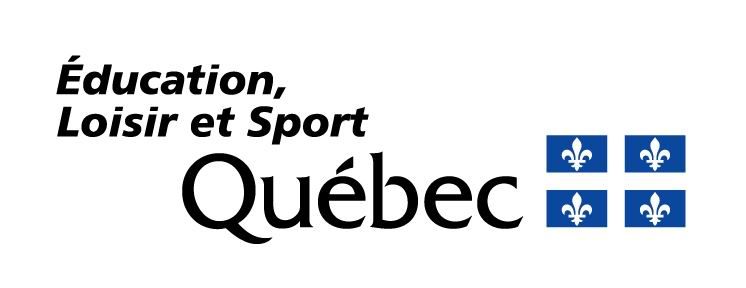 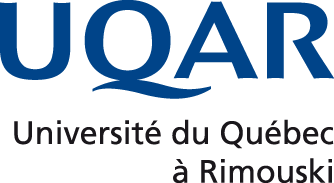 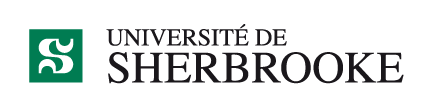 1
Objets d’apprentissage dans le programme
But du cours
Procédés intégrateurs
Savoir
Concept
Processus
Stratégies de résolution
2
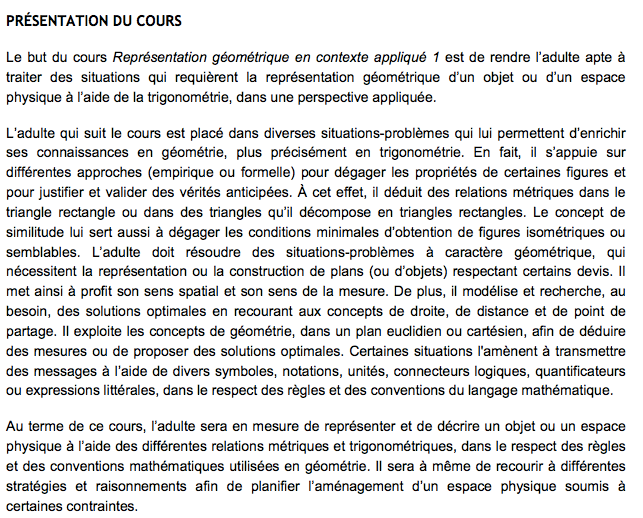 3
Activité 2
OBJECTIF : Familiarisation au chapitre 4 du programme de FBD
CONSIGNE : 
Dans un premier temps, survolez les pages 255 à 266. 
Dans un second temps, attardez-vous plus spécifiquement aux pages 255,  259 à 261 et répondez aux questions suivantes : 
1- Comment distinguez-vous les procédés intégrateurs 
et les savoirs ?
2- Comment interprétez-vous les procédés intégrateurs ?
4
Procédés intégrateurs
les procédés intégrateurs regroupent des actions (savoir-faire) appropriées au traitement de la famille de situation d’un cours. 
Ils sont fournis dans le but de contextualiser l’intégration des savoirs mathématiques et des compétences disciplinaires.
5
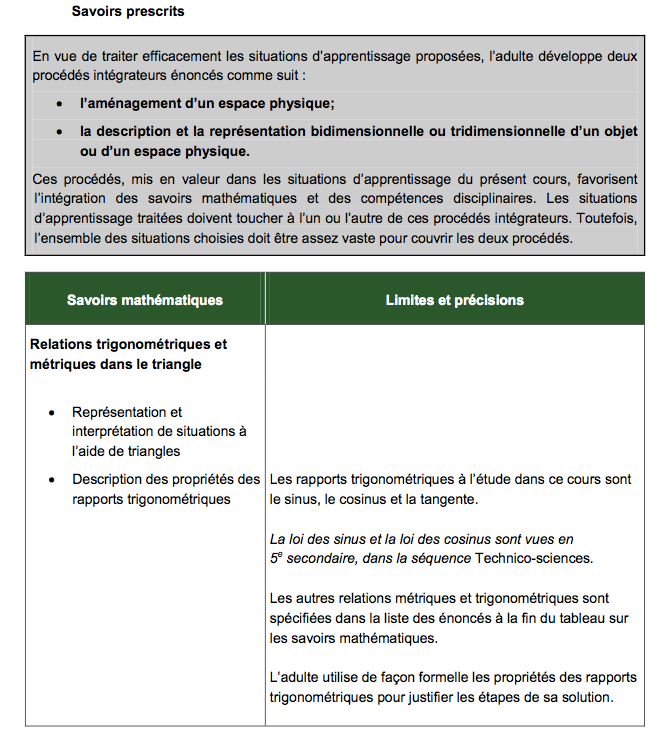 6
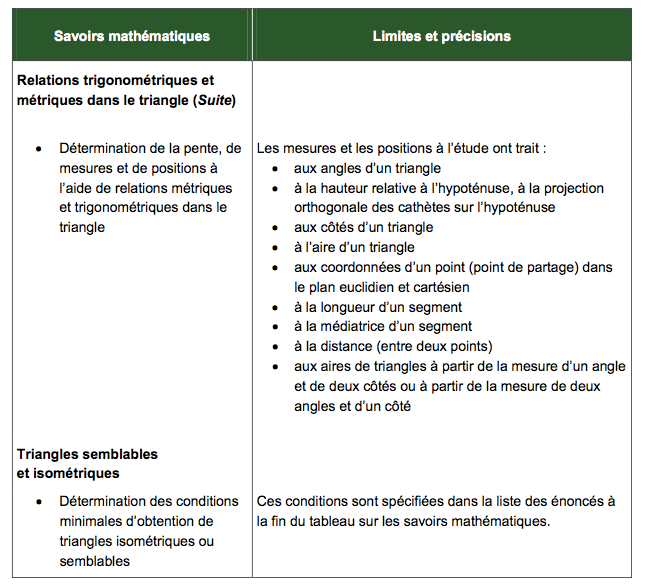 7
Distinction entre concept et processus mathématiques
8
Savoir
9
[Speaker Notes: Les abstractions mathématiques partent d’une expérience sensorielle concrète. Mais elles vont vite porter non pas sur des objets concrets, mais sur des symboles les représentant. De plus, ces abstractions, représentées par des symboles, vont se concaténer entre elles, donnant ainsi lieu à d’autres abstractions, et ainsi de suite.]
Prendre conscience de la (ou des) compréhensions que l’on développe dans nos classe.
COMPRÉHENSION
10
Encourager une compréhension en profondeur
11
[Speaker Notes: Jong and Ferguson-Hessler (1996)]
Apprentissage/enseignement de stratégies de résolution
12
Stratégies de résolution
Stratégies de compréhension
13
[Speaker Notes: Source : Jacqueline Laflamme]
Stratégies de résolution dans le programme
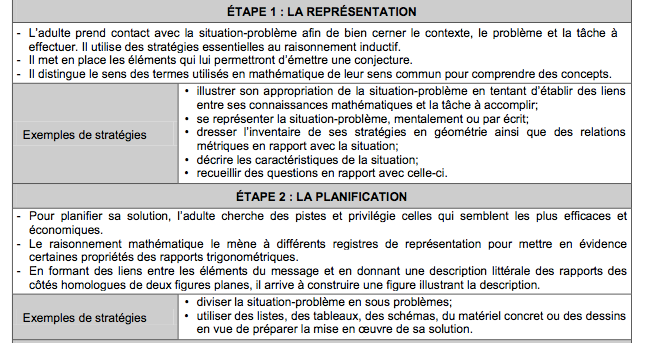 14
Stratégies de résolution dans le programme (suite)
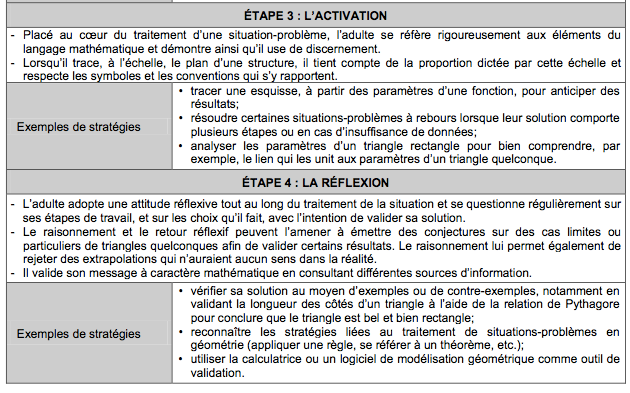 15